Яблоня
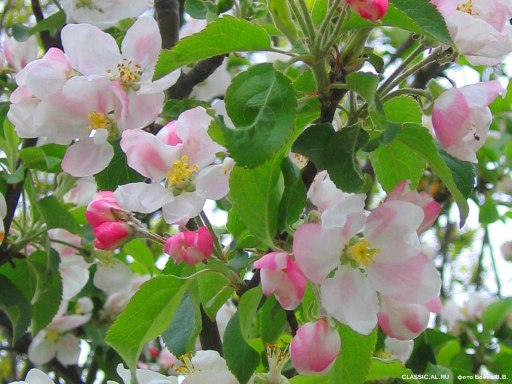 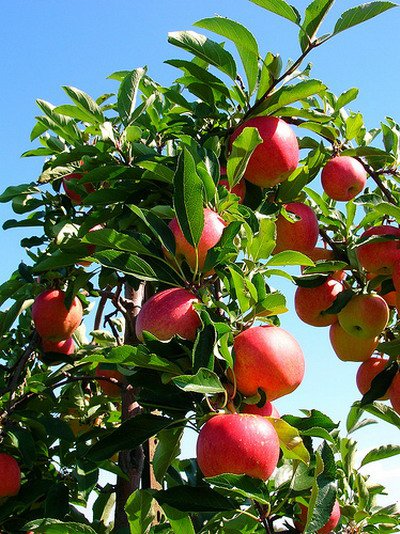 Груша
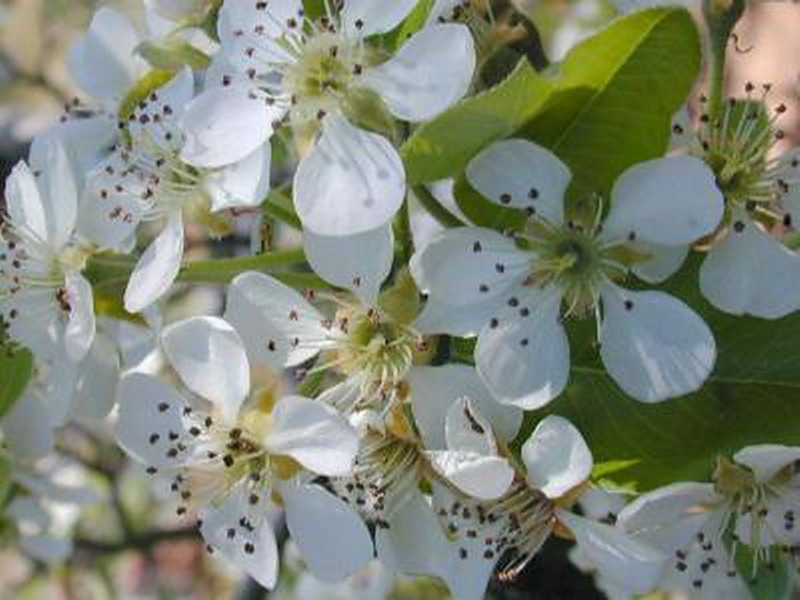 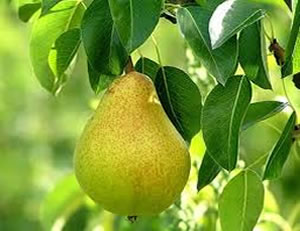 Слива
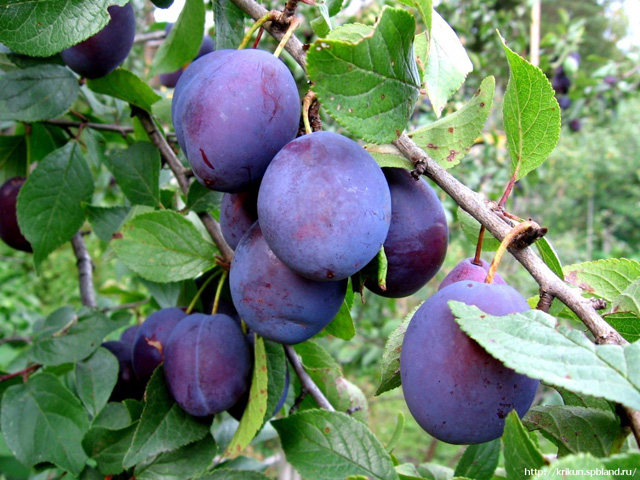 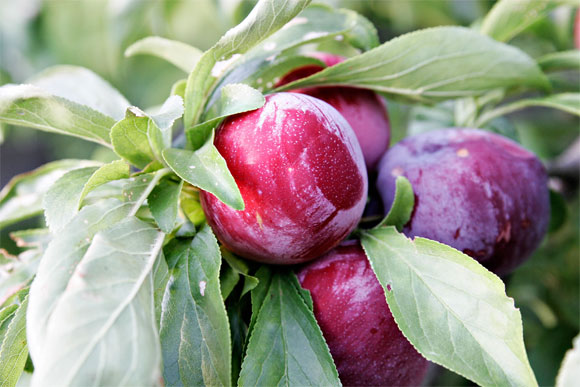 Вишня
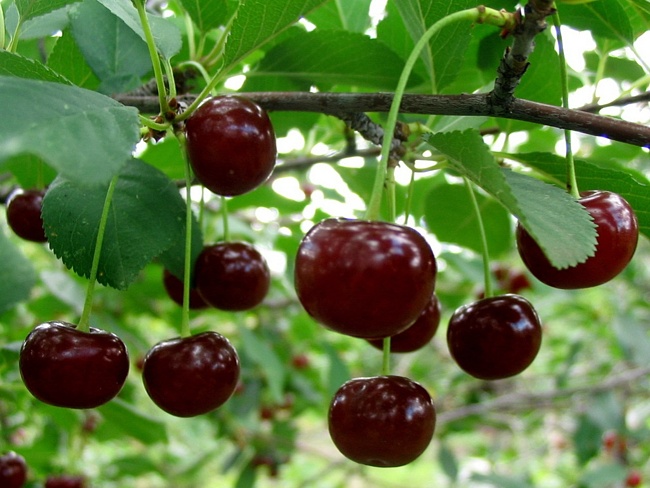 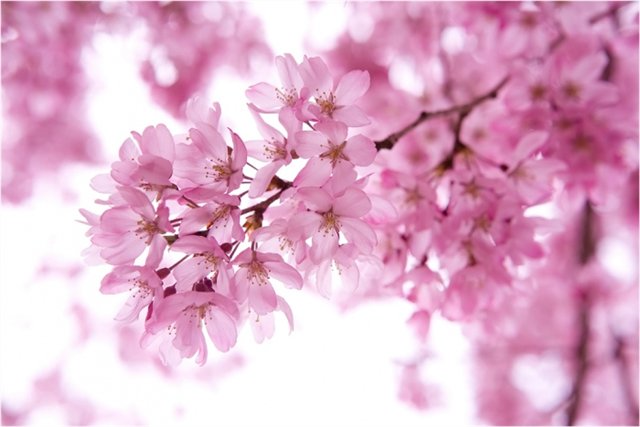 Черешня
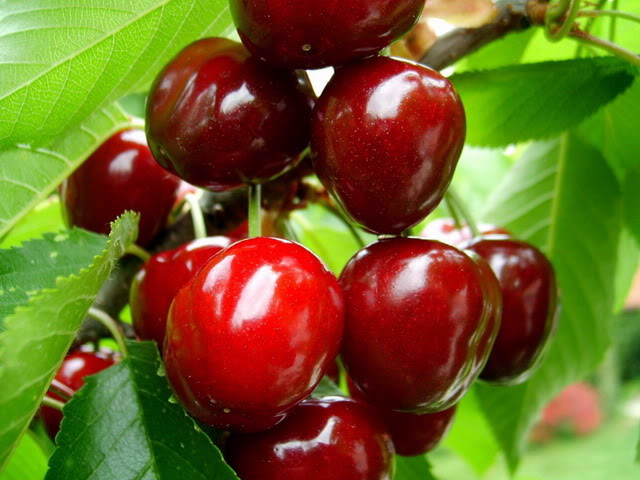 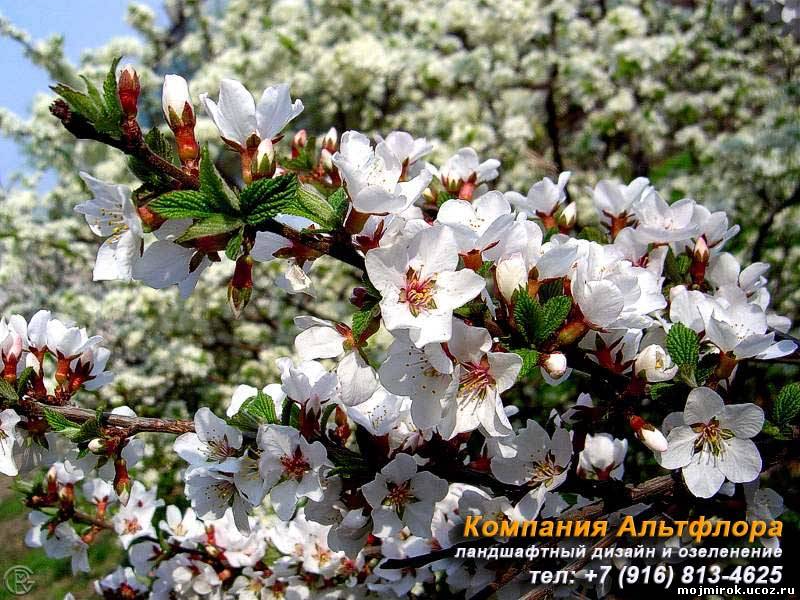 Калина
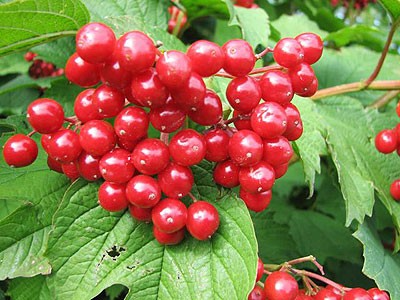 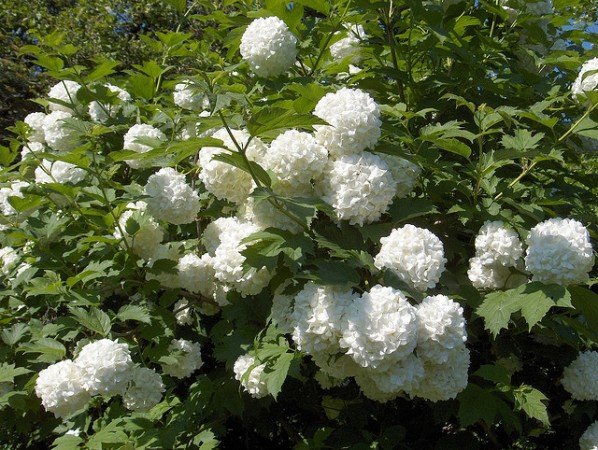 Персик
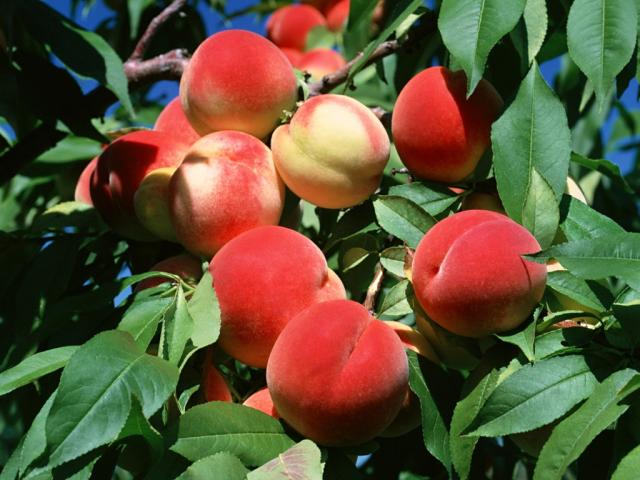 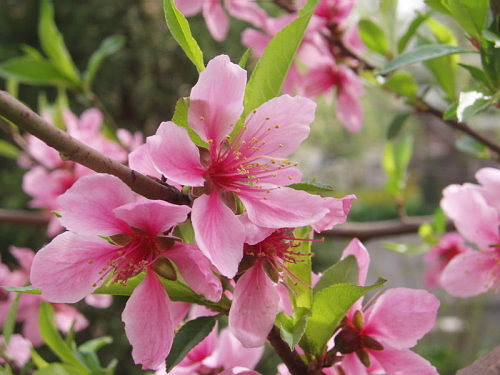 Абрикос
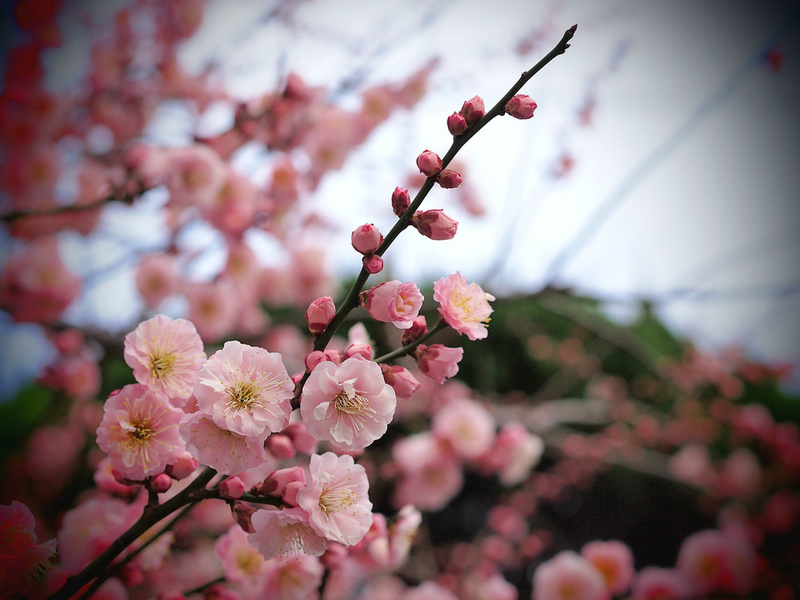 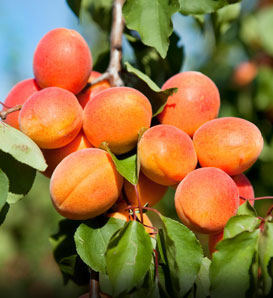